Imperatives of Public Procurement Policy of India
Archana Jatkar
09 August, 2014
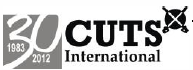 Outline
Importance of Public Procurement

Current Scenario 

Why Public Procurement Policy

Elements of Public Procurement Policy

Conclusion
2
Scenario & characteristics of public procurement in India
Importance of public procurement in India 
Complex & important activity, estimated at  20-30% of GDP
CUTS study estimated the size of public procurement market US$300bn
Procurement policies, practices and institutions 
Multiple agencies, multiple guidelines,  GFR/DFPR embody best global practices but no force of law
 Policy also to fulfil social objectives(offsets) but in general domestic bidders treated on par with foreign bidders
Institutional framework fails to provide transparency, accountability, efficiency, competition, professionalism & economy
Absence of an independent grievance redressal mechanism
Indian Competition Act, 2012 lacks powers to investigate public officials colluding in anti-competitive practices
3
Why Public Procurement Policy of India is required?
Neither a formal policy nor a overarching central law exists
Pressing need to develop a procurement policy with two objectives
Judicious use of public expenditure
Achievement of socio-economic developmental goals

Public Procurement  could 
allow policy-makers to react to changes in macroeconomic indicators
calibrate public expenditure to balance conflicting objectives

Rationale
stimulate local manufacturing capacities and employment
promote competition in the marketplace
provide support to priority sectors becoming more competitive and export oriented, particularly those sectors which are becoming more import-intensive for raising their competitiveness as well as exports
adhere to good fiscal practices
promote sustainable production and consumption practices
4
Elements of Public Procurement Policy
reorientation needed in the policy/legislation

enduring principles which the new policy must continue to uphold; and

coherence between public procurement policy  and other major macro level policies of the country
5
Need for reorientation
Transparency, Probity and Competition

Market access issues – how open should GP market?
No discrimination between foreign & domestic supplier
In exceptional circumstances, domestic players get prefrential market access

Addressing Structural weaknesses
grievance redressal mechanism –only recommendatory power 
review restricted to grievances arising at the stage of bidding or tendering, while maximum disputes arise in the contract management stage
Independent External Monitors (IEMs)
6
Need for reorientation
Sustainability issues 

Green Shoots in Public Procurement Bill 2012 - by strengthening the existing “Criteria for Evaluation” in  section 21 stressing not only the “functional characteristics” but also the “environmental characteristics” of the subject matter - not enough

 Existing examples of Indian Railways & Central governments’ O.M 21.1.2013 (procurement of energy efficient appliances)
7
[Speaker Notes: deserves a serious look in India given the resource- intensive manufacturing practises followed in India and the fact that Indian industry is dominated by MSMEs which have poor capacity for adopting sustainability promoting technology]
Policy Coherence
Coherence with other major macroeconomic national policies
Manufacturing Policy - emphasis on local content in GP goes against the PPB 2012 which does not discriminate between domestic & foreign suppliers; stricter transparency norms binding PSUs will reduce their competitiveness vis-à-vis private players

Sustainable Procurement –No sustainable perspective whatsoever in GFR 2005 while the Bill of 2012, only pays cursory lip service to sustainability
Role of BIS & BEE in promoting SPP

Trade Policy - Preferential Market Access schemes  in IT & ITeS, solar Equipment sector in tune with WTO commitments?
8
Enduring principles which the new policy must continue to uphold
Competition
Provisions ensure broad-basing of bidders; objective pre-qualifying criteria for bidders; framing of objective specifications for the items of supply; evaluation of bids based on pre-disclosed criteria; enshrining open competitive bidding as  norm; compulsory publishing of tender results etc

Transparency
Central Public Procurement Portal for posting and exhibiting matters relating to public procurement; “the Central Government may declare adoption of electronic procurement as compulsory…” ; requirement for a procuring entity to maintain a record of procurement proceedings &Electronic Reverse Auction as  a mode of procurement

Probity
code of integrity binding on both the procuring entity and bidder and introduction of penalties and debarment for criminal offences within the procurement code

Independent Grievance Redressal Mechanism 

Professionalisation - Neglected area, often due to lack of domain knowledge by the administering officials
9
[Speaker Notes: Professionalism: The Bill of 2012 is one of the few pieces of legislation in India to actually empower central government to prescribe professional standards to be achieved by officials in a particular field, in this case, public procurement and also provide for government to specify suitable training and certification requirements for the same. This is in line with the provisions under UNCAC, to which India became a signatory in 2011]
Conclusion
Adequate priority to public procurement policy

for improving transparency and probity in government processes

for improving India’s competitiveness in industry



Public Procurement is a powerful tool to boost economic growth
10
Thank Youaj@cuts.org
11